A Guide to Setting to Blackboard Step-by-Step
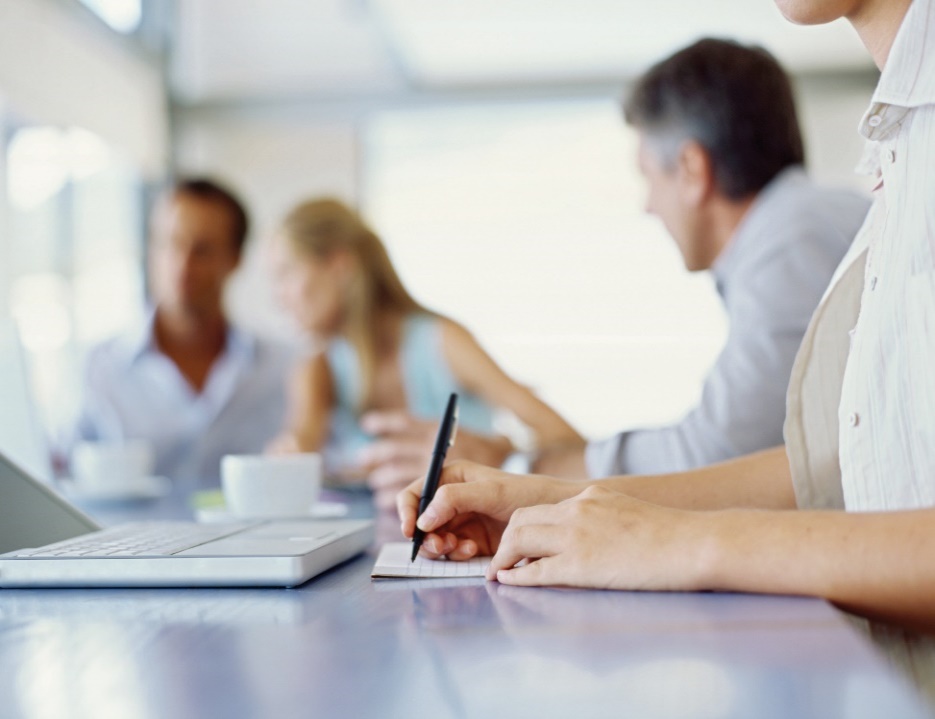 June 2, 2017 MATSOL
Presenter: Judithann Walz
Today’s World Requires…
Logging In
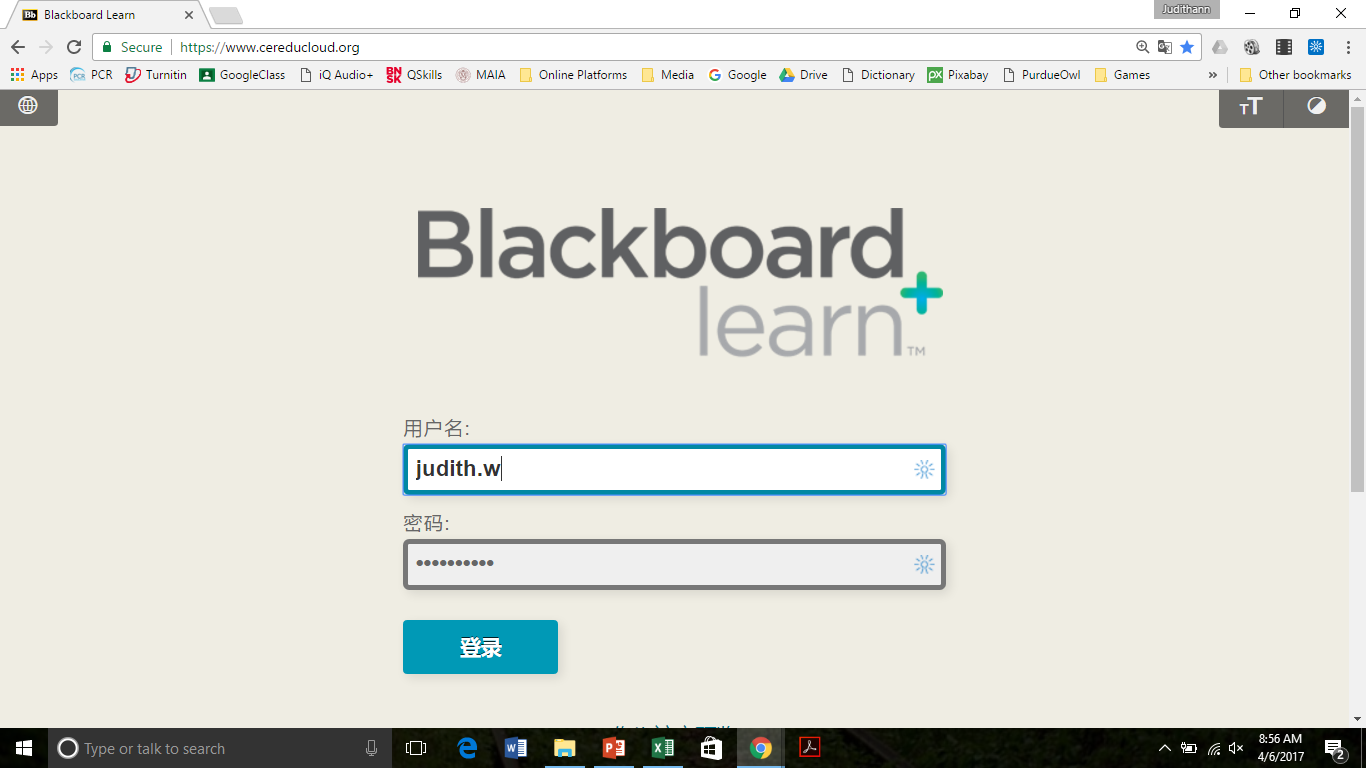 https://www.cereducloud.org/
Finding My Course
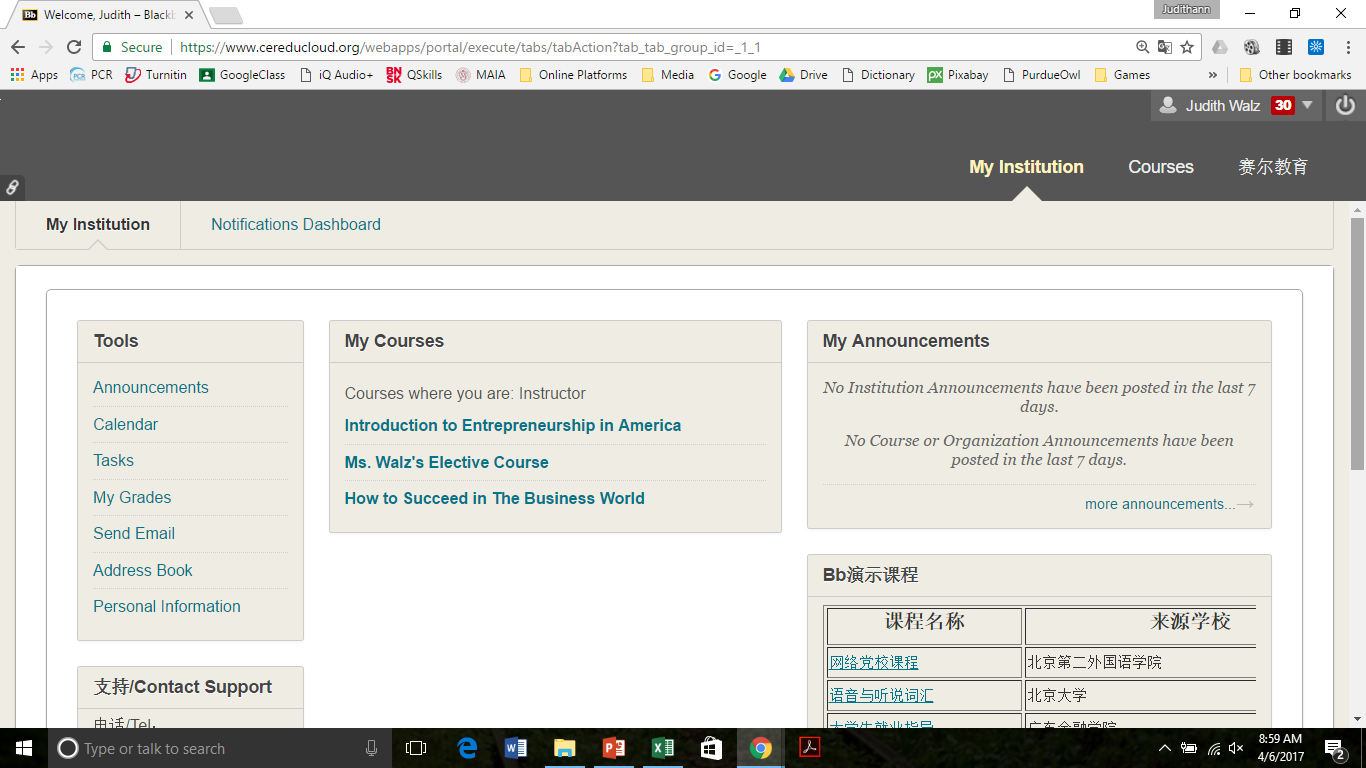 Homepage
Homepage: Course Overview
Homepage: Announcements
Course Information
Course Plan
Active Assignments
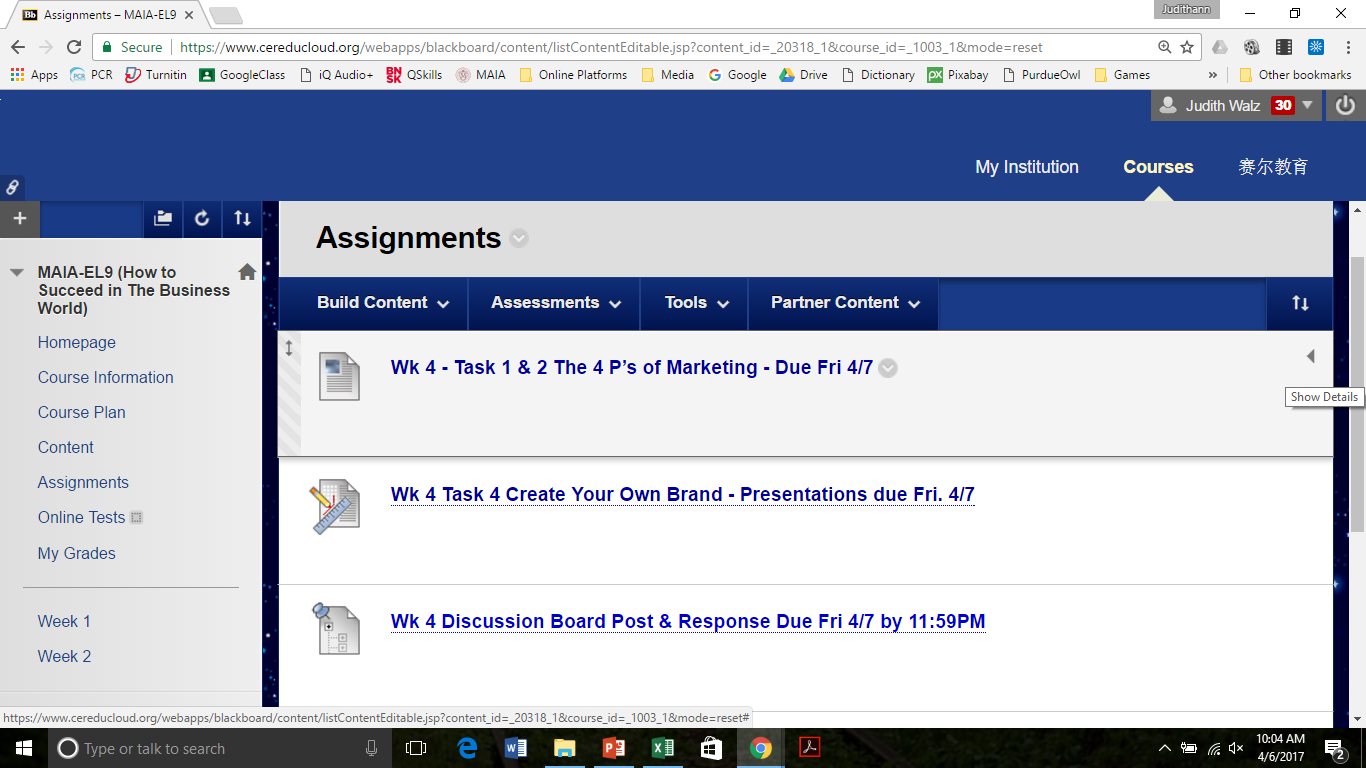 Opening an Assignment
Assignments
Discussion Board
Discussion Board Forum
Posting a Thread
Posting a Thread Continued
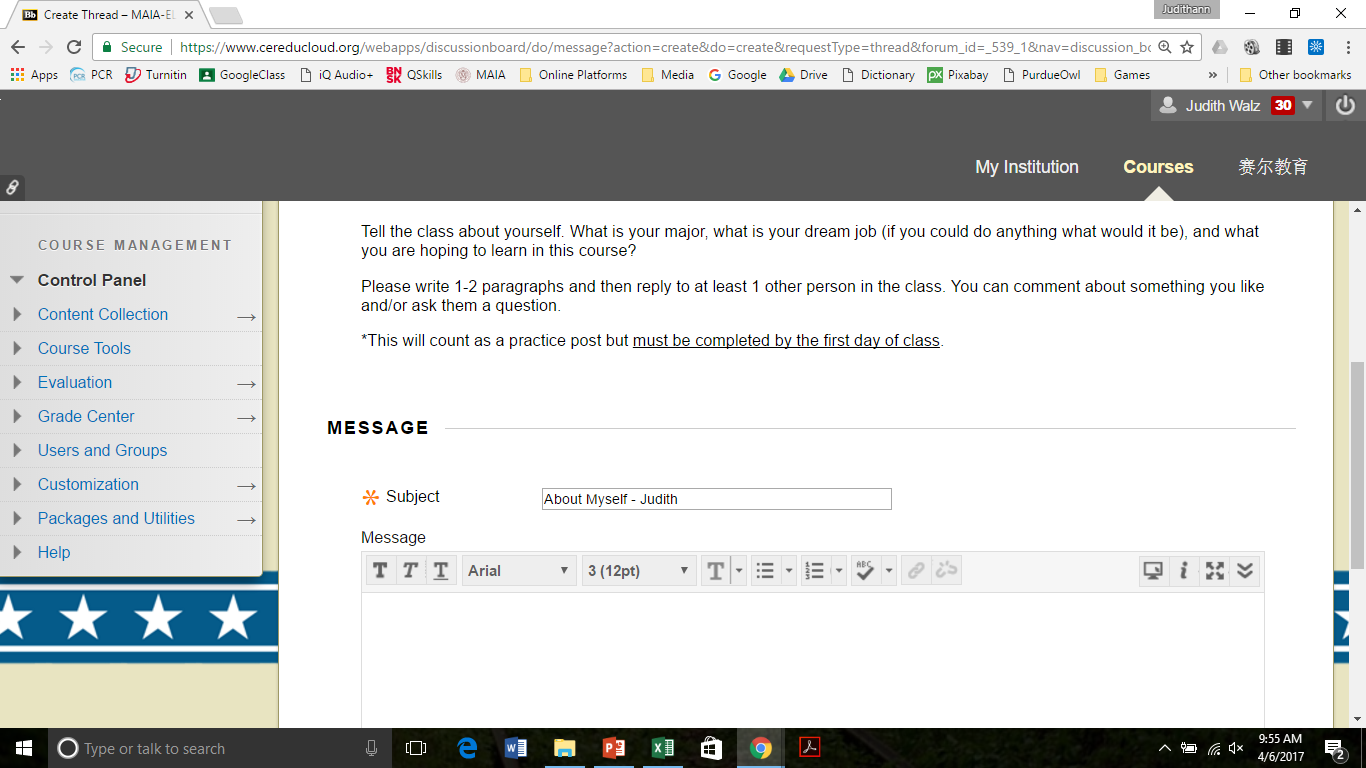 Submitting a Post
Active Discussion Board